Хімія і товарознавство сировини
    Викладач дисципліни
    Боднар Ольга Павлівна
    старший викладач, викладач-методист
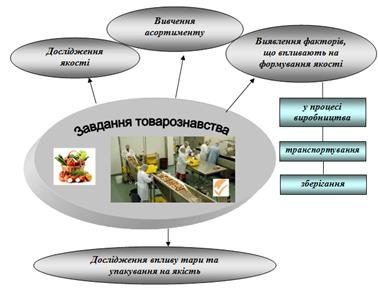 Освітній компонент  за вибором на  2023-2024 н.р.Спеціальність : 181 Харчові технологіїОПП «Виробництво хліба, кондитерських, макарооних  виробів та харчоконцентратів»4,5 – кредитів ECTS                                   Форма контролю- залік 3 семестр
Метою вивчення освітнього компонента «Хімія і товарознавство сировини»  є підготовка здобувачів фахової освіти до виробничо-технологічної діяльності  за рахунок одержання знань про основні принципи підбору і обгрунтування використання сировини з точки зору особливостей її якості, заходи щодо підвищення технологічного потенціалу сировини; розширити та поглибити знання здобувачів освіти щодо якості та відповідності вимогам стандартів харчових продуктів, які використовуються як сировина для виробництва, їх хімічного складу та харчової цінності; дати знання про основні технологічні властивості сировини; ознайомити здобувачів освіти з використанням харчових добавок до основної сировини, вимогами до безпечності матеріалів, що використовуються для пакування  харчових продуктів.
Завданнями освітнього компонента є формування  у здобувачів освіти наукового  підходу  до питань впливу хімічного складу, технологічних властивостей  та якості сировини  на виготовлення продукції
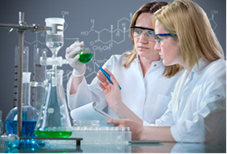 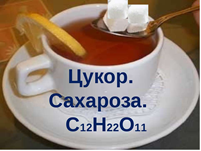 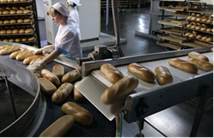 Основні розділи, теми:Тема 1. Хімічний склад як основа формування споживчих властивостей сировини.Тема 2. Стандартизація і сертифікація сировини.Тема 3. Якість сировини.Тема 4. Зерно. Борошно.Тема 5. Цукор, крохмаль, крохмалепродукти. Мед.Тема 6. Свіжі плоди, ягоди, продукти їх переробки.Тема 7. Фруктово-ягідні кондитерські вироби.Тема 8. Шоколад, какао-порошок. Кава.Тема 9. Молоко і молочні товари.Тема 10. Яйця і яєчні товари.Тема 11. Харчові жири.Тема 12. Вода, розпушувачі, харчові добавки.
Основні фахові компетентності, які формує освітній компонент:Здобувач повинен знати: хімічний склад, харчову цінність, класифікацію, асортимент, вимоги до якості, дефекти, упакування, маркування, зберігання та використання у виробництві сировини.Здобувач повинен вміти: розпізнавати асортимент сировини, визначати відповідність показників її якості  та  дефекти за органолептичними показниками  згідно стандартів
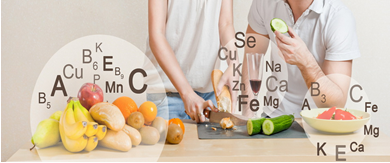 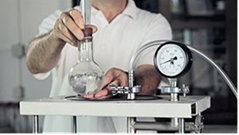 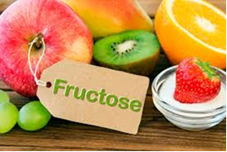 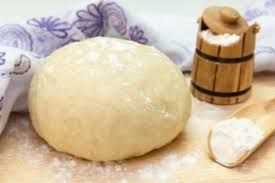 Запрошуємо до вивчення  дисципліни
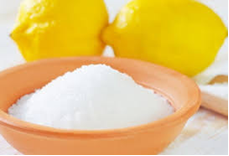 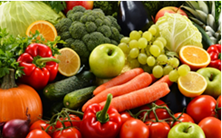 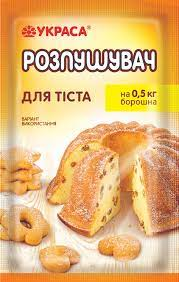 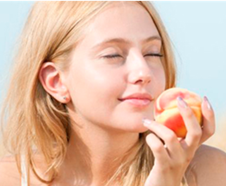 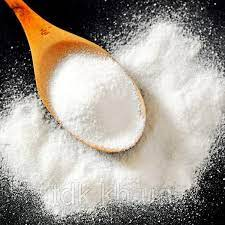